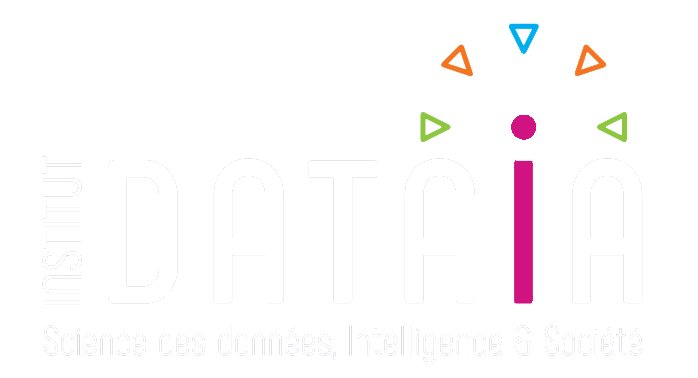 Institut DATAIA

Institut d’IA de l’Université Paris-Saclay

Date
Nom/fonction présentateur
www.dataia.eu
TITRE DE LA DIAPOSITIVE
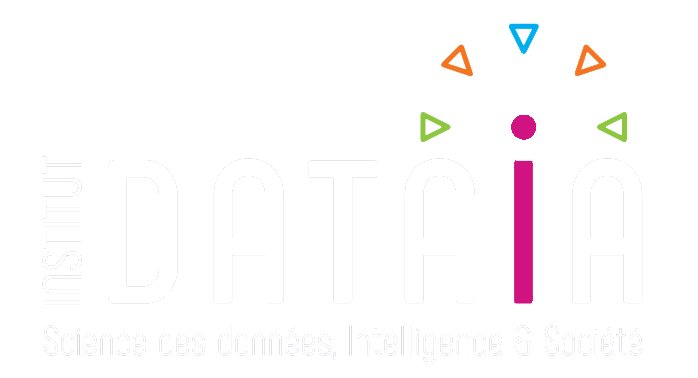 1
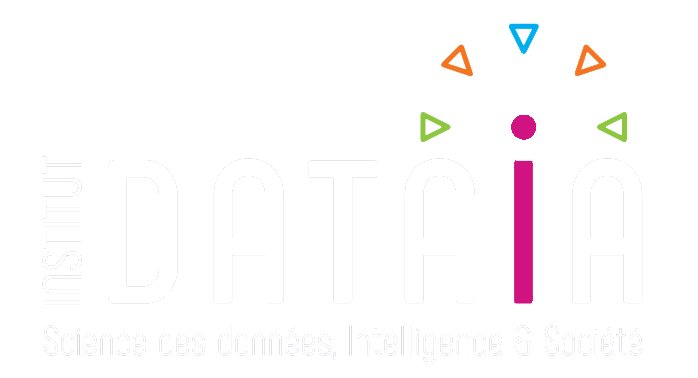 Centre Inria Saclay - Île-de-France

1, rue Honoré d’Estienne d’Orves
Campus de l’Ecole PolytechniqueBât. Alan Turing91120 Palaiseau
www.dataia.eu